Year 6 Residential visit2024Charterhouse15th, 16th, 17th July
Where are we going?
CharterhouseResidential Centre - Owned by the Somerset CC - In an area of Outstanding Natural Beauty - Sole occupancy
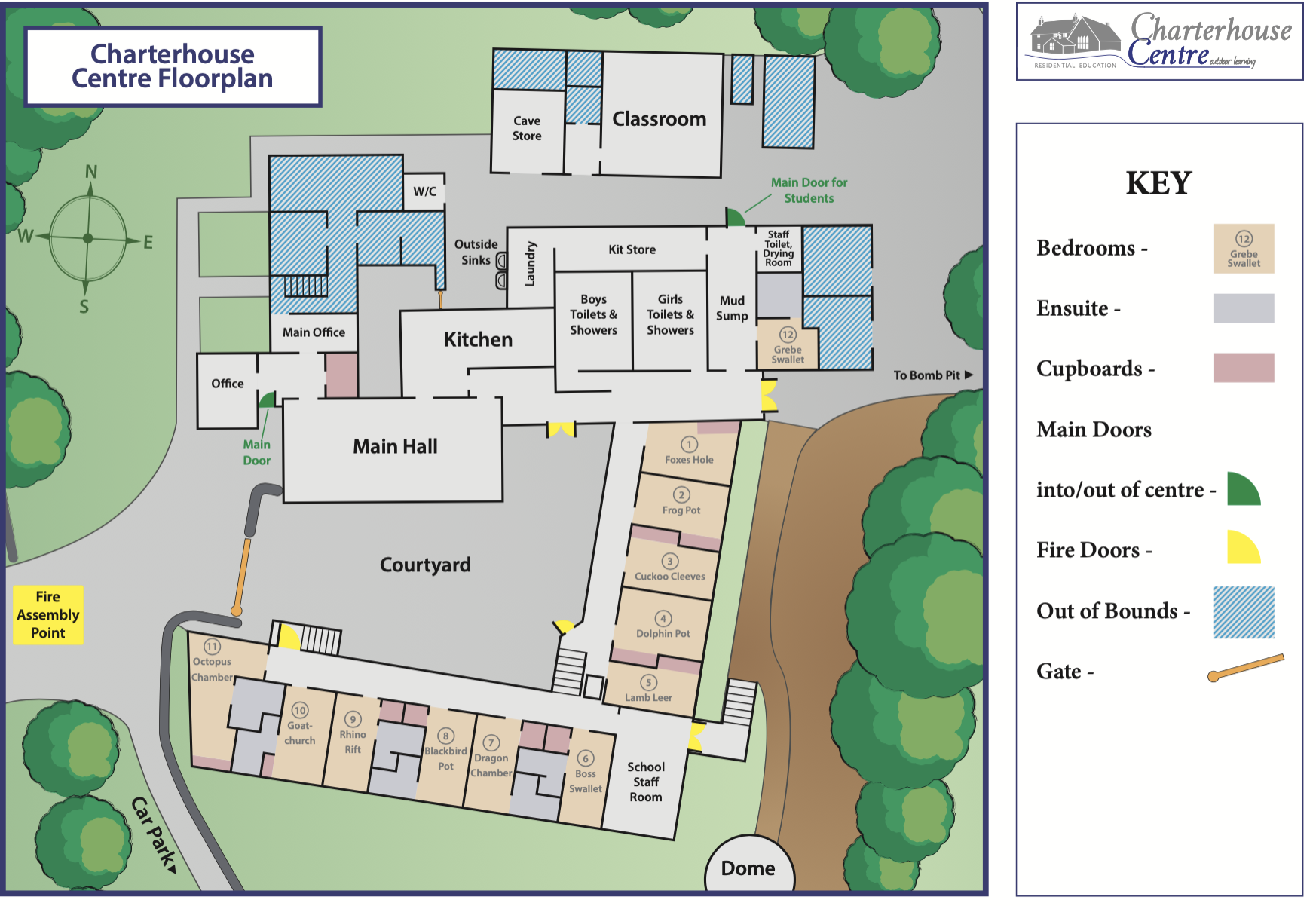 Build confidence
Build teamwork skills
Take personal challenges
Take some risks – different for different children
Our aims...
Video link on their website
Activities:
Archery, caving, climbing, low ropes, team building games, orienteering
Evening activities – wild games, disco
Our days...
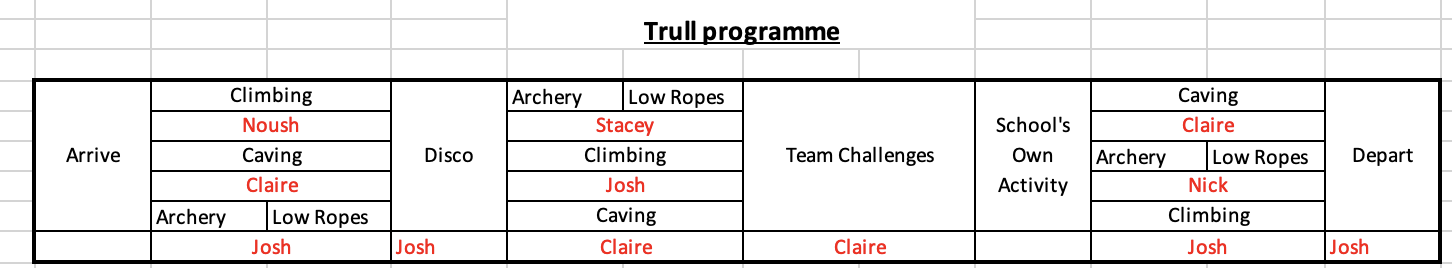 Food!3 hot meals a day(Packed lunch on first day please)
All diets catered for and always a vegetarian option
Children will be encouraged to try food but will not be forced to eat anything that they don’t want to
Hot options at all meals
We are the only school on site: 
Breakfast 7:30 - 8.30
Lunch – 12:00 - 12.45
Evening meal – 18.00 – 19:00
Food!
BedroomsRooms of 6 with one, 8 most have ensuites
Accommodation:IndoorsBunk bedsMost rooms are en suiteToilets and shower rooms close by if not
Things to remember:CHECK the Kit list!Plenty of old clothesNothing preciousTry to pack together to make sure they know what is theirsBin bag for wet stuff is essentialNo electronic devices– small card games and notepads encouragedSome find a clock useful to have in their room but not essential
Things to remember:1) Bedding – sleeping bag and pillow2) Weather – all possibilities though hopefully sunny3) No gadgets or money4) Packed lunch for day 1 in disposable wrappings please5) Refillable water bottle, named please6) Sweets.... (one small bag)
MedicationAll needs to be labelled with child’s name and dose and timingsAnd appear on the medical form handed in beforehand Needs to be given to us on the dayCalpol just in case is fine!Please let us know any common issues that could occur overnight
Any questions?Class email is always open if you think of anything. Make sure you take a kit list and a medical form Medical to be returned by the 1st July please
Other dates of importance: Sports Day 27th June – back up 5th July Transition Days 2nd and 3rd JulyWizard of Oz performance 10th and 11th July 6pm start Reports and SATs results out 12th JulyLeavers Service 24th July 2pm start